Sabato 16 marzo 2019
Il Comune di Colonnella presenta il libro di Concetto Benizi
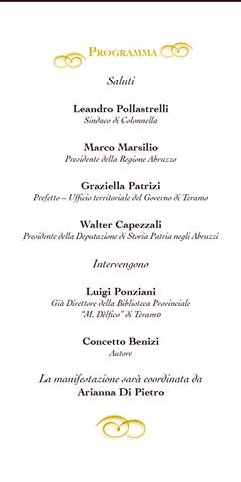 Il parterre
Sono intervenuti:
Leandro Pollastrelli, Sindaco di Colonnella
Umberto D’Annuntiis, Sottosegretario alla Giunta Regionale
Graziella Patrizi, Prefetto Teramo
Walter Capezzali, Presidente della Deputazione di Storia Patria degli Abruzzi
Concetto Benizi, autore del libro
Luigi Ponziani, direttore della Biblioteca provinciale di Teramo
Arianna Di Pietro, presentatrice e moderatrice dell’incontro
Ospiti dell'evento il Dirigente Scolastico, Dott.ssa Manuela Divisi e, con la fascia tricolore, il Sindaco dei ragazzi, Giada Mignini, con alcuni membri del Consiglio
Scuola Secondaria di 1° grado Colonnella